El 4,5 de mayo
Puedo aprender los verbos “transformers”
Calentamiento
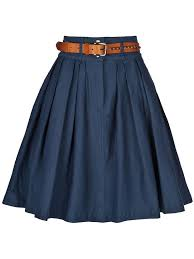 ¿Qué es esto?
A


2.
3.
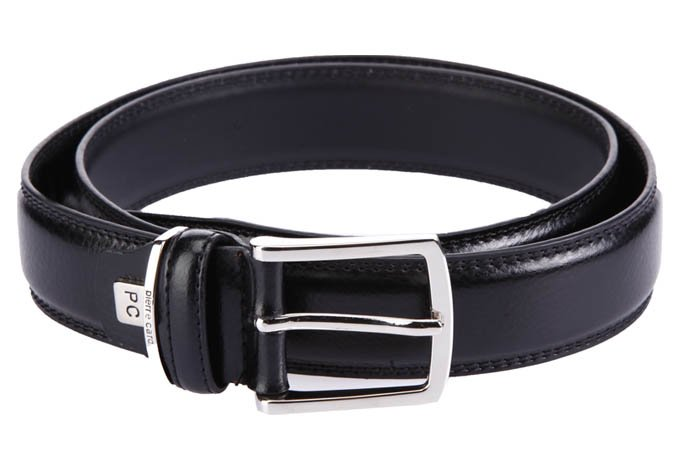 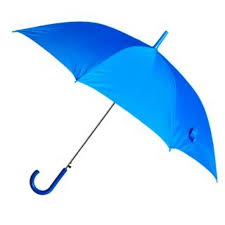 4.
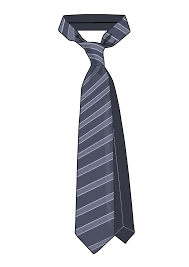 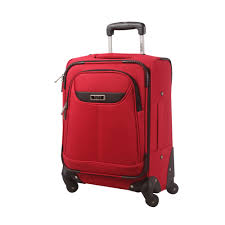 5.
Práctica: Vocabulario
Hablen con un compañero y compartan sus maletas. 

Pregunta: ¿Qué empacaste en tu maleta? 
Contesta: Empaqué una falda, un paraguas, una corbata, etc...
Los Transformers
Verbos in Disguise!!!!
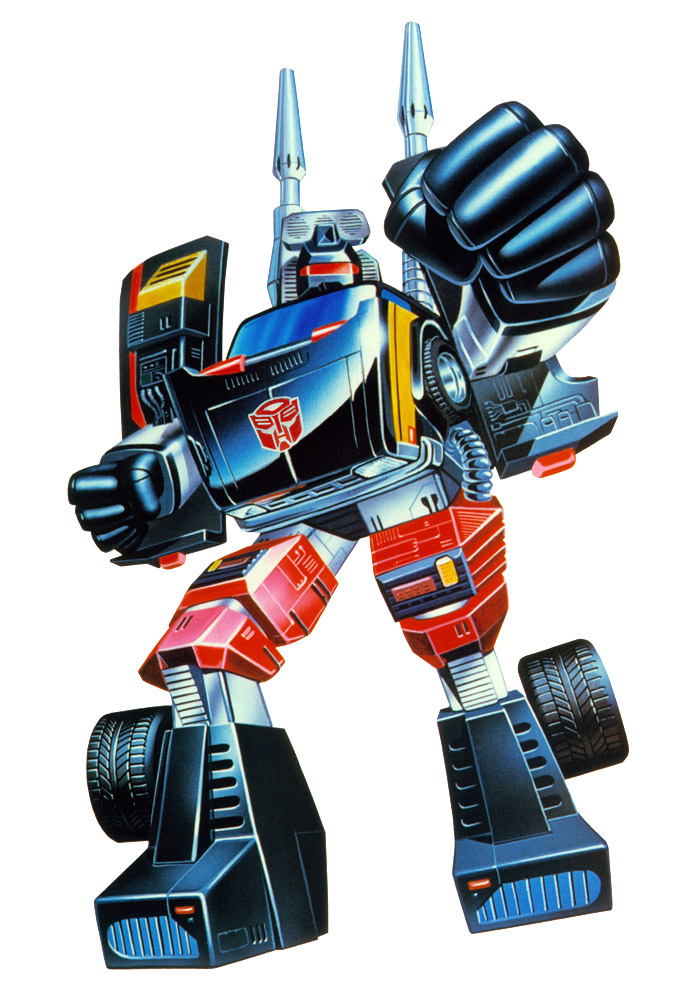 Los Transformers
J
Decir: to say;  to tell
Dijimos

Dijeron
Dije
Dijiste
Dijo
Traer—to bring
Traje
Trajiste
Trajo
Trajimos

Trajeron
All of the stems have a “j” in their spelling
There is no “i” in the ellos/ellas/Uds. ending
Conducir- to drive
condujimos

condujeron
conduje
condujiste
condujo
U
Poder
Poner
Saber
These verbs all 
have a “u” in 
their preterite stem.
Pudimos

Pudieron
Poder*—to be able to(*meaning changes in the preterite)
Pude
Pudiste
Pudo
Pusimos

Pusieron
Poner—to put
Puse
Pusiste
Puso
Saber—to know (facts, information, how to do something)
Supe
Supiste
Supo
Supimos

Supieron
V
anduvimos

anduvieron
Andar—to wander, to walk around
Anduve
Anduviste
anduvo
tuvimos

tuvieron
TENER—to have
tuve
tuviste
tuvo
ESTAR - to be
These verbs have “uv” in their preterite stems
estuve
estuviste
estuvo
estuvimos

estuvieron
I
Hicimos

Hicieron
HACER - to do; to make
hice
Hiciste
hizo
Querer*--to want (*meaning changes in the preterite)
Quise
Quisiste
Quiso
Quisimos

Quisieron
These verbs have an “i” in their preterite stem.
VENIR—to come
vinimos

vinieron
Vine
Viniste
Vino
U
poder
poner
saber
V
andar
tener
estar
I
hacer
querer
venir
J
decir
traer
conducir
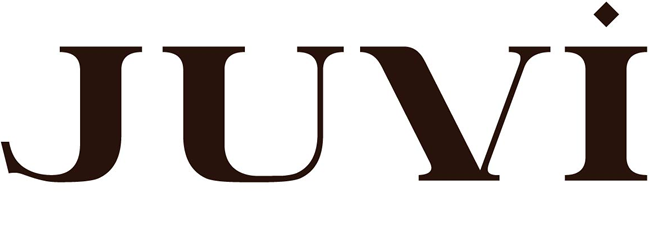 Canción para los Transformers
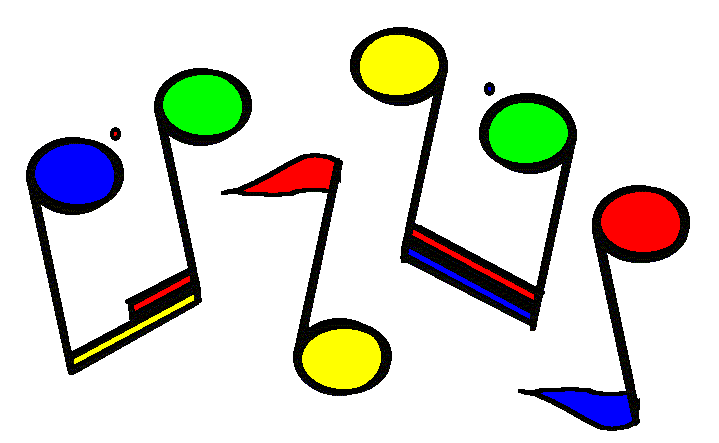 Práctica
Anoche tú ______ (tener) mucha tarea.
Yo ____ (conducir) al carro a la escuela. 
Nosotros le _____(decir) ”hola΅a nuestra favorita, la maestra de español. 
Tú ____ (traer) mucha ropa para el viaje. 
La semana pasada ellas ___ (querer) ir de vacaciones a Madrid. 
Nosotros ___ (estar) en Colombia el año pasado. 
Yo ____ (poner) los libros encima de la mesa.
Erica ____ (decir) que había examen hoy.
Juego de Cerditos
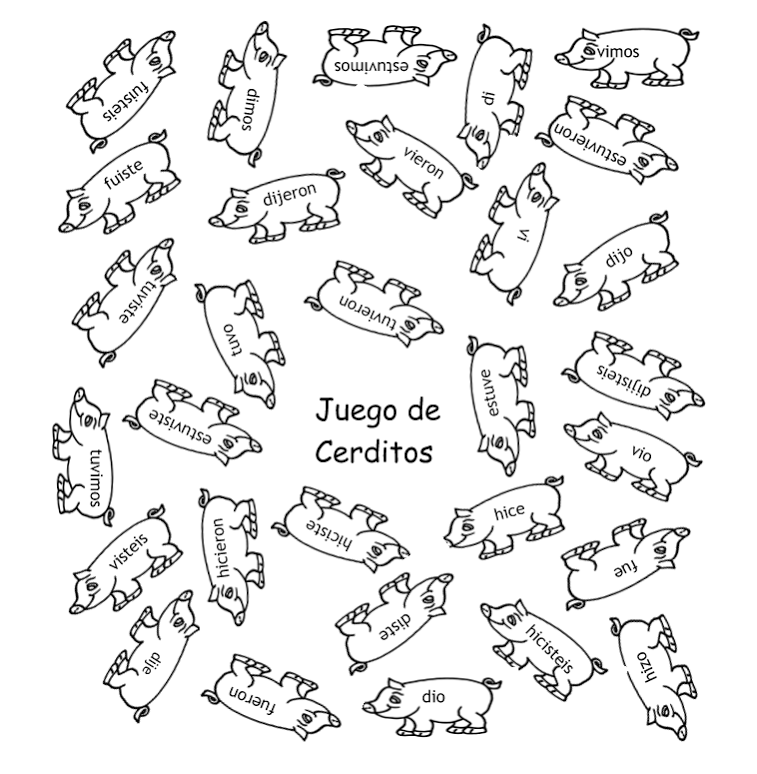 Salida
_________________________________: to do/to make/they (male)
____________________________________: to say/you all
____________________________________: to go/they (male)
____________________________________: to come/you all
____________________________________: to walk/we
____________________________________: to bring/she
____________________________________: to have/I
____________________________________: to want/to love/you (informal)
____________________________________: to know (how to)/we
____________________________________: to want/to love/I